Zahraniční zkušenosti – logické hry v Mateřské škole
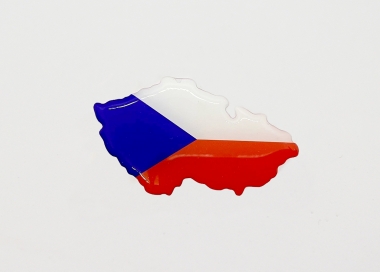 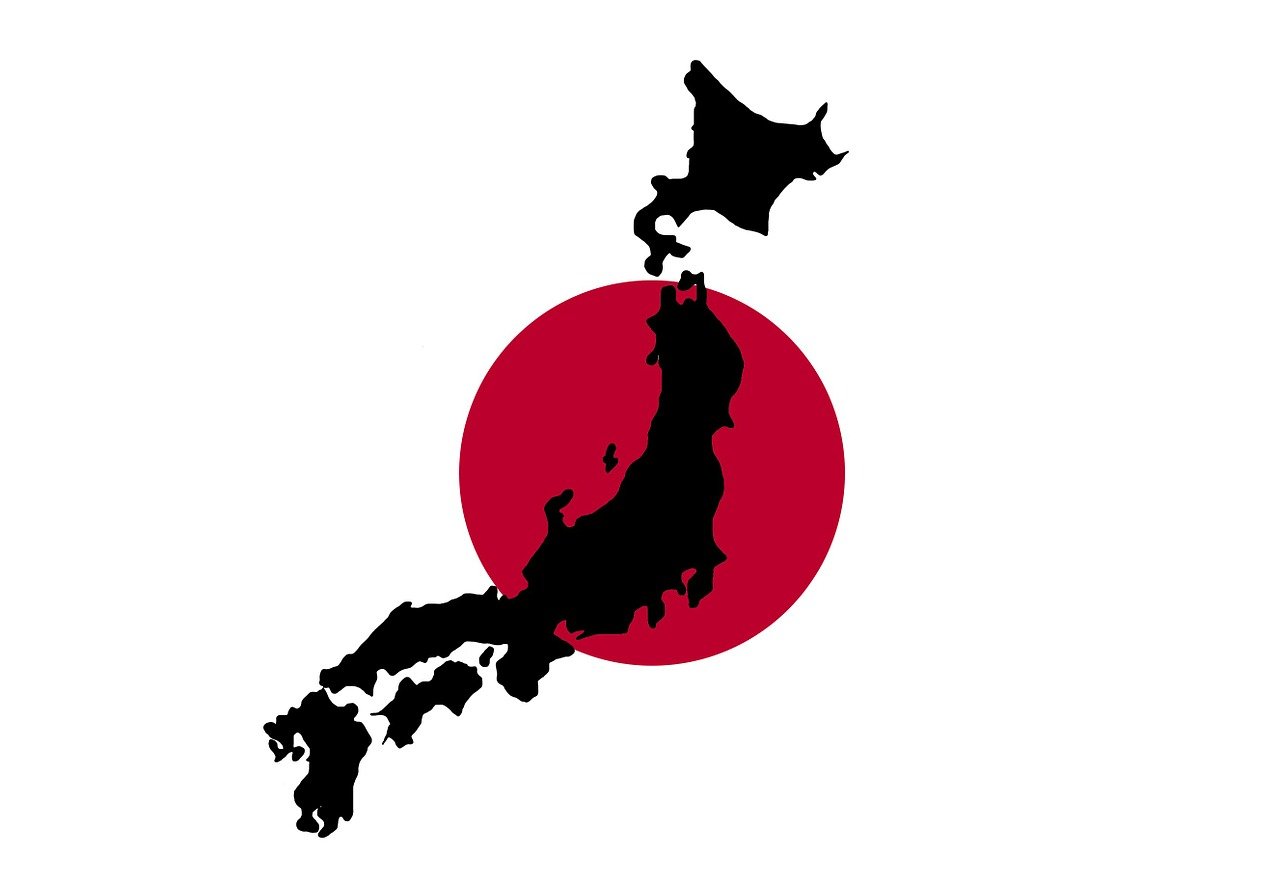 Hana Kotinová
Praha, 2DM 2024
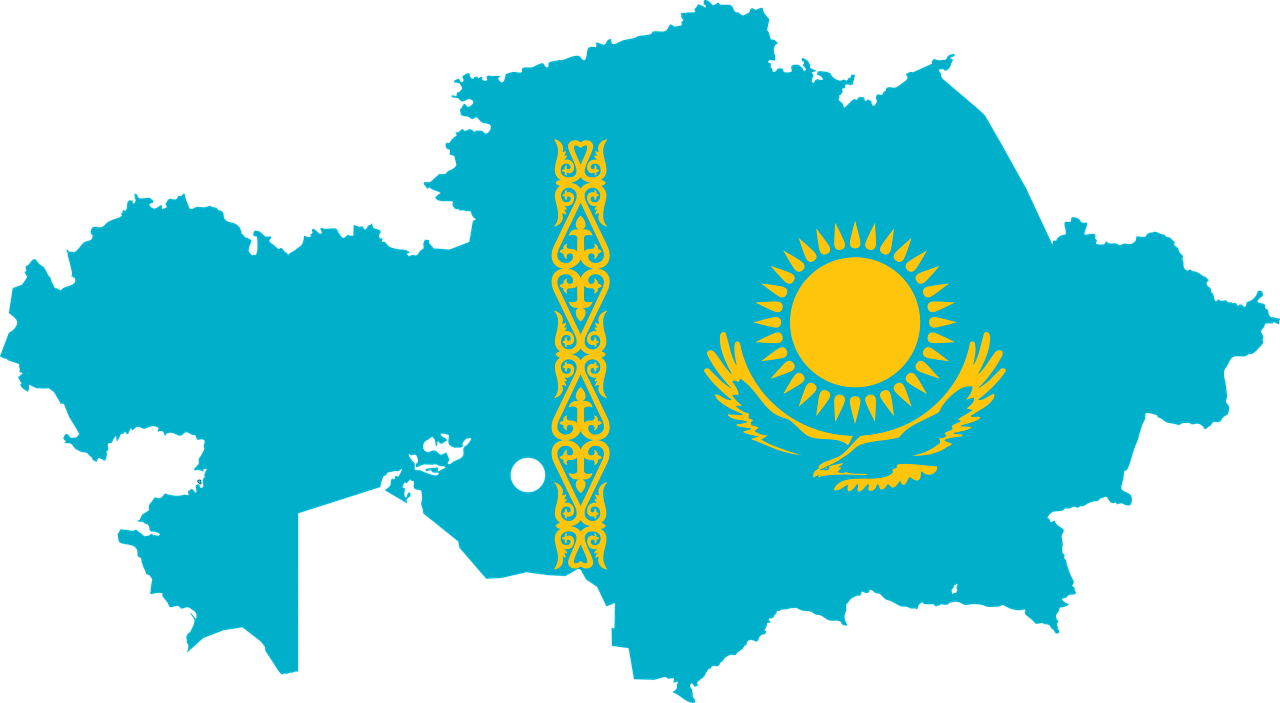 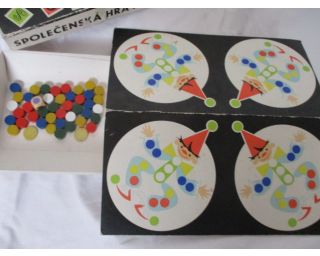 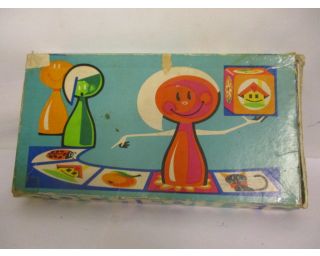 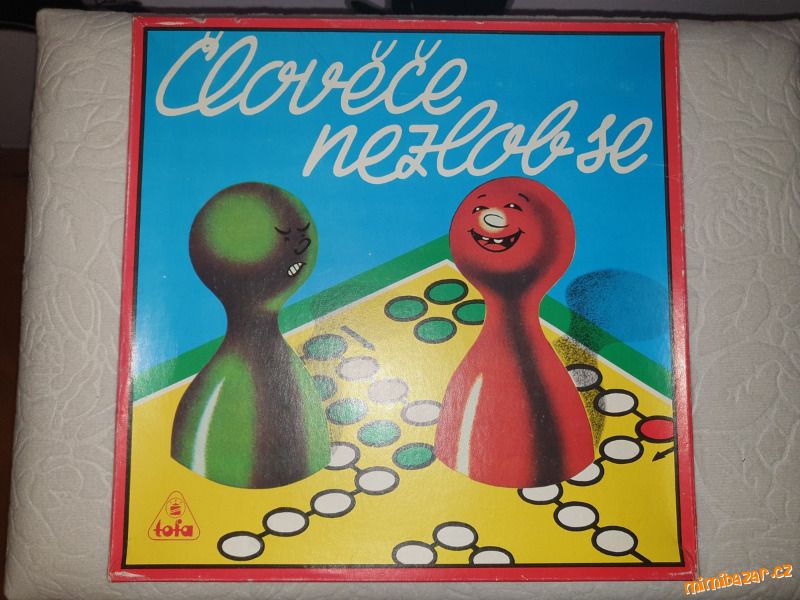 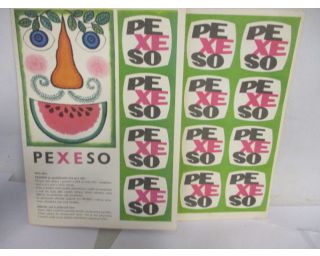 ČR, začátek 80.let
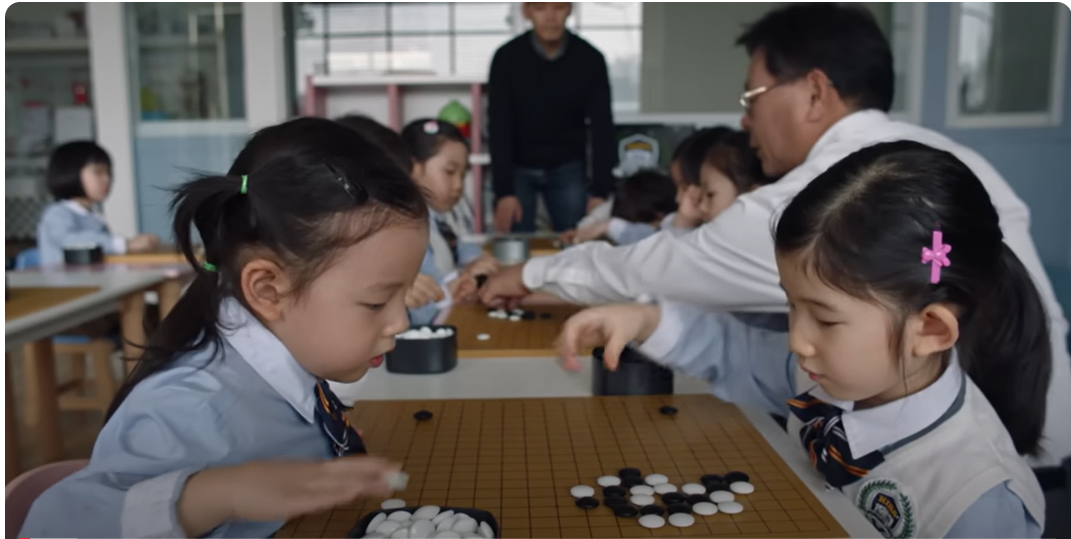 Japonsko
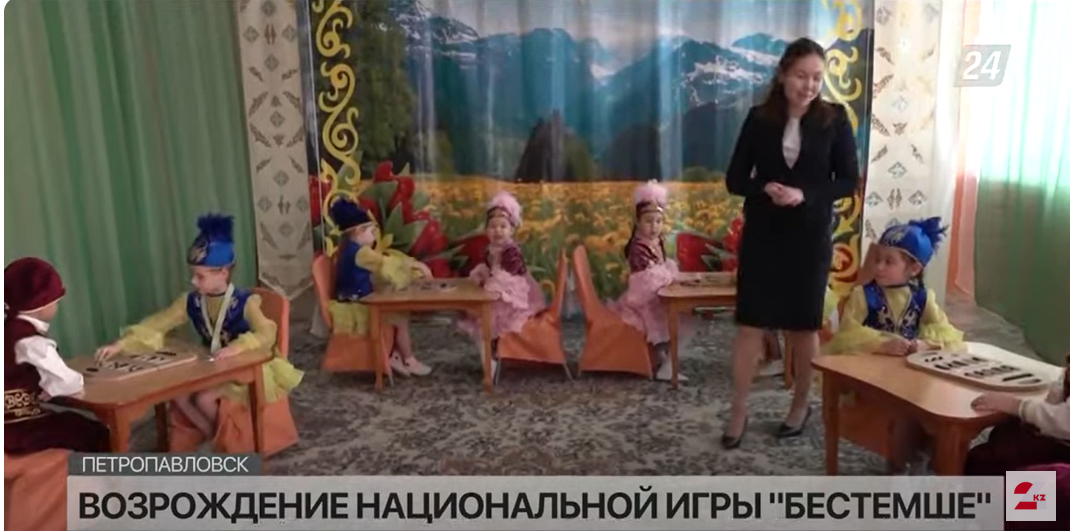 Kazachstán, (od 2021)
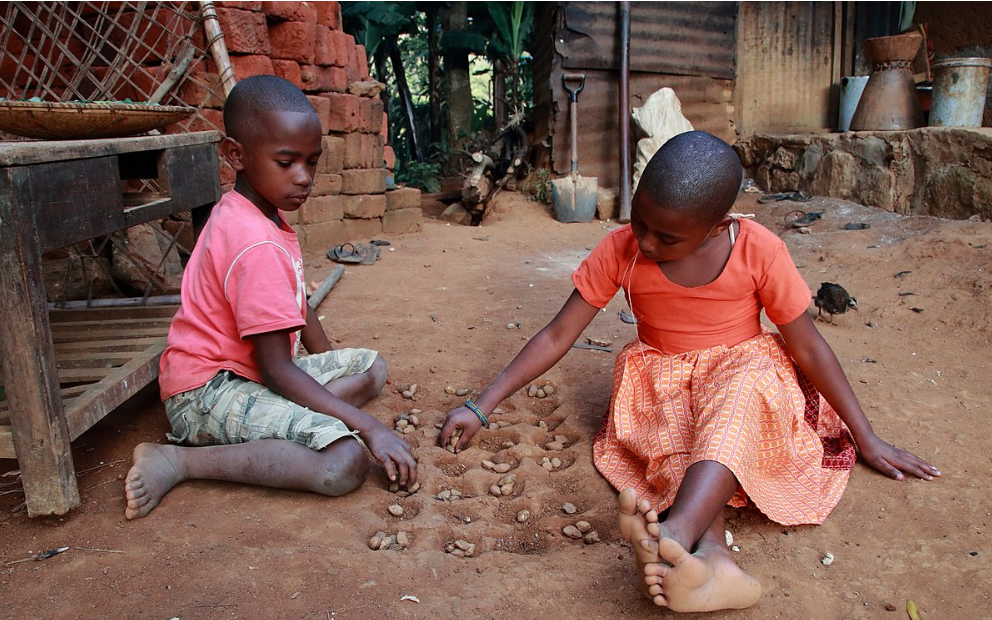 Afrika
GO
Závodně se hraje na desce o velikosti 19x19
Pro začátečníky lze ale použít i velikosti 5x5, 9x9, 13x13 a jiné

Cíl hry je obklíčit prázdné území, větší než soupeř
Vedlejší cíl je sbírání zajatců
GO
Hrajeme jen na zajatce
Trénink – děti mají bílé kameny, učitel černé. Na desku dáme malou skupinu černých kamenů, černé hrají 1x, bílé 2x (tj. děti vždy vyhrají)
Jednotahové úlohy
Hra dvou týmů proti sobě
Živé Go – skupina aspoň 12 dětí, běhací
Možnost hrát se sušenkami (kdo zajme, může si zajatce sníst)
GO v MŠ
Mankala
1974 – první oficiální turnaj v KZ
1991 – vznik federace v KZ
2006 – setkání kazašské delegace a českého nadšence pro hry
2007 – první oficiální turnaj v ČR
Od 2008 – dva oficiální mezinárodní turnaje v ČR 
2010 – první mistrovství světa
2015, 2017, 2022 – 3., 4. a 6. MS
Historie – Toguz kumalak (1)
2001 – první Deskohraní
2004 – festival Deskohraní má i program pro školy
2006 – první účast na Festivalu Šachu a her v Pardubicích
2008-2010 – zařazení hry Toguz kumalak do programu (Praha i Pardubice)
2010 – první MS, objev jednodušší varianty Bestemshe, 
budeme organizovat další MS
2015 – první Bestemshe turnaj v Pardubicích
2017 – originální dřevěné desky
Historie – toguz kumalak /Bestemshe
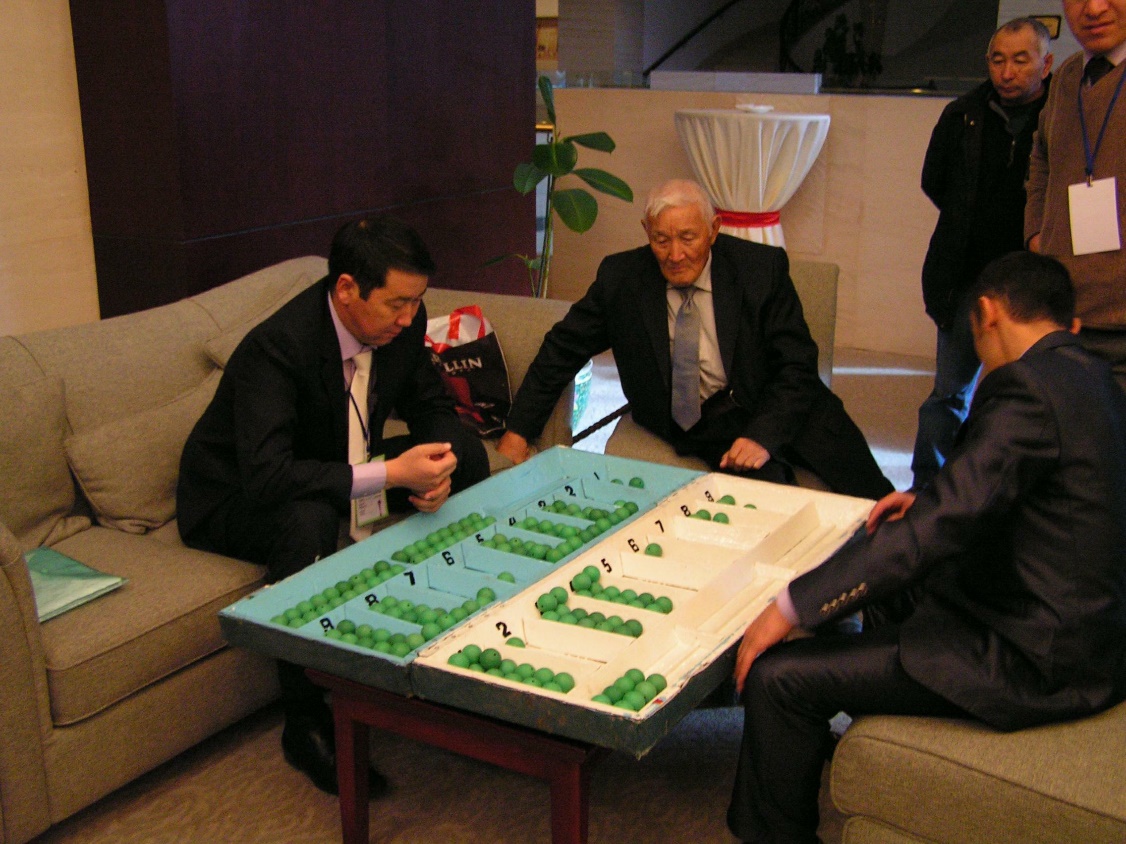 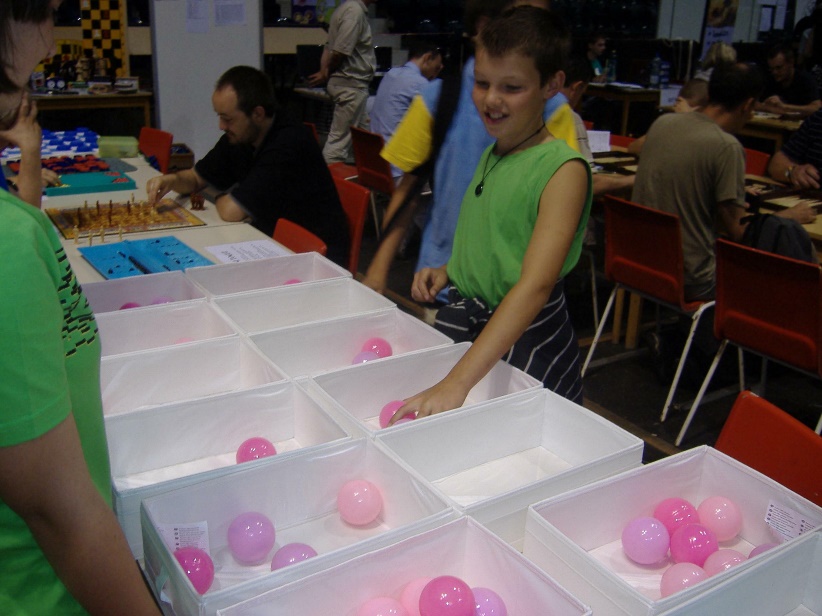 Velkou deskou…  (2010 KZ, 2011 ČR)
Jak přilákat pozornost
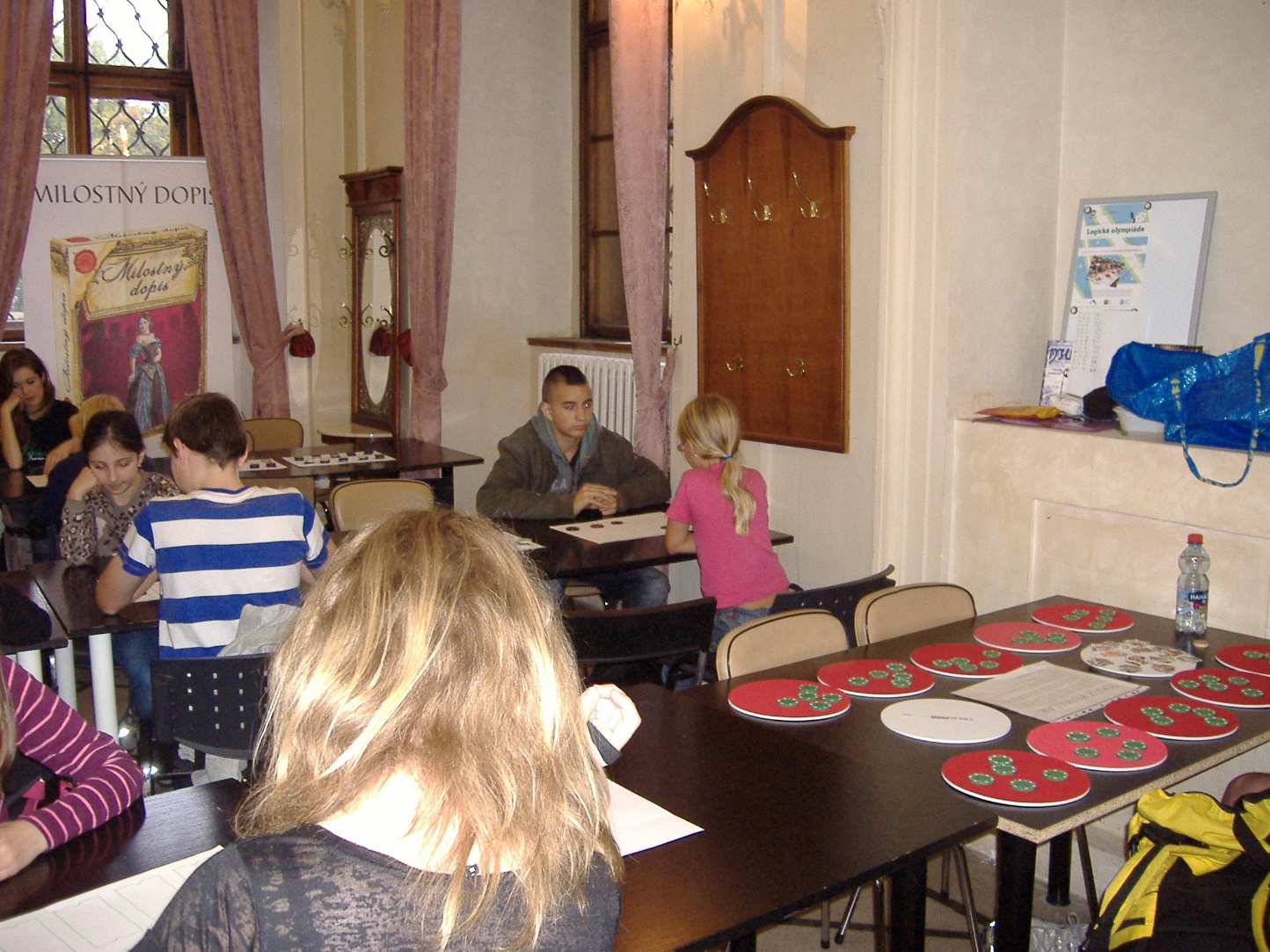 1. turnaj v Bestemshe v ČR
Nové zdroje zábavy
Matematika na desce:
Použití vzorečků obsahujících sčítání, odčítání, násobení a modulo dělení pro výpočet množství tahů, nebo kam dojde kulička
Učím se počítat  (2017)
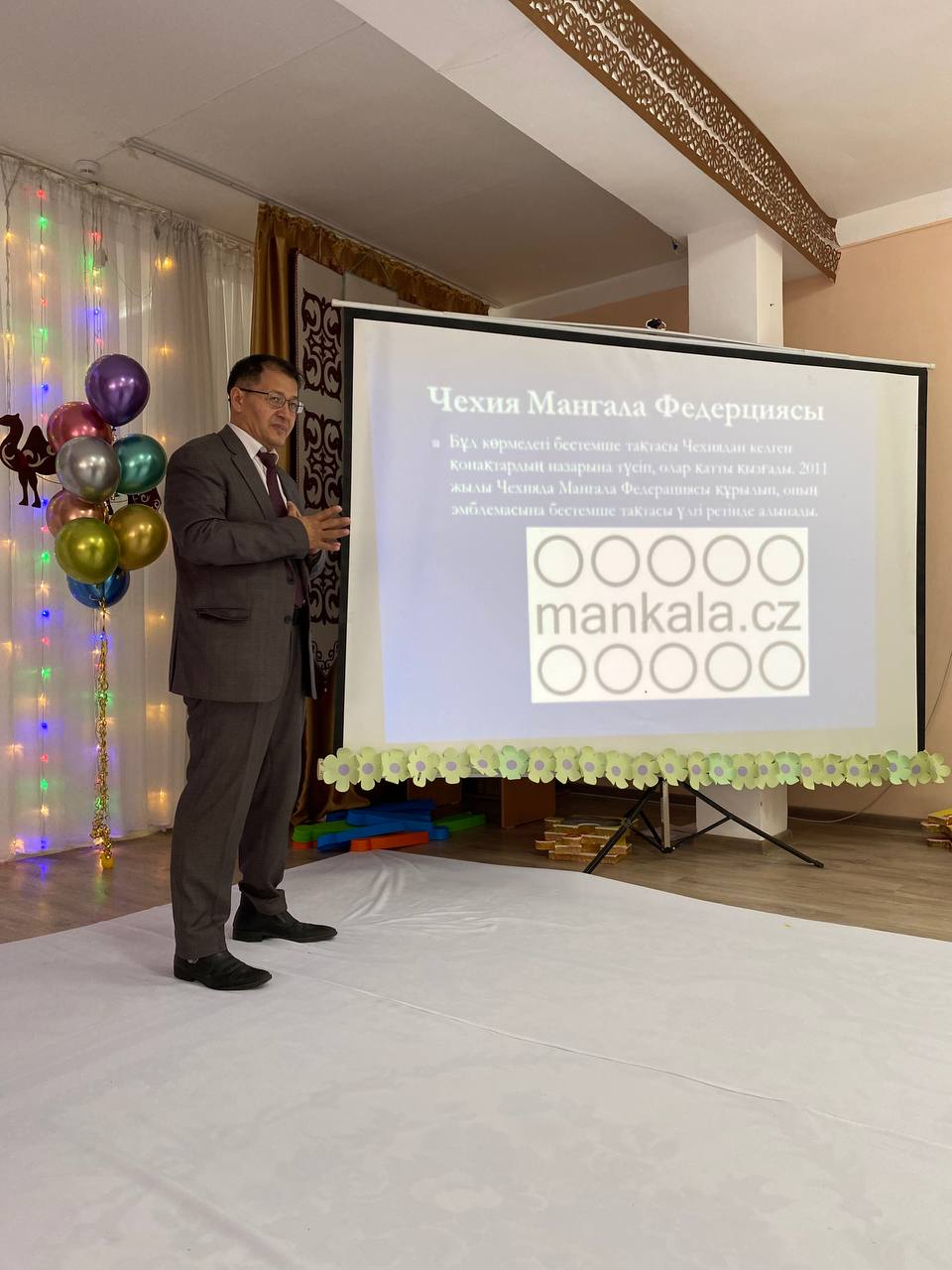 2020 – přednáška na 2DM
Čas na dosud opomíjené věci
(NTC, abstraktní pexeso) 
Mankalový experiment v Praze
A rozjezd výuky v MŠ v Kazachstánu
Covid přichází
Video 5m 
https://www.youtube.com/watch?v=2uCp-d9_p8w
Video 2m
https://www.youtube.com/watch?v=6bE8eJ6K1qM
Bestemshe v Kazašských MŠ
Bestemshe v Kazašských MŠ
Bestemshe v Kazašských MŠ
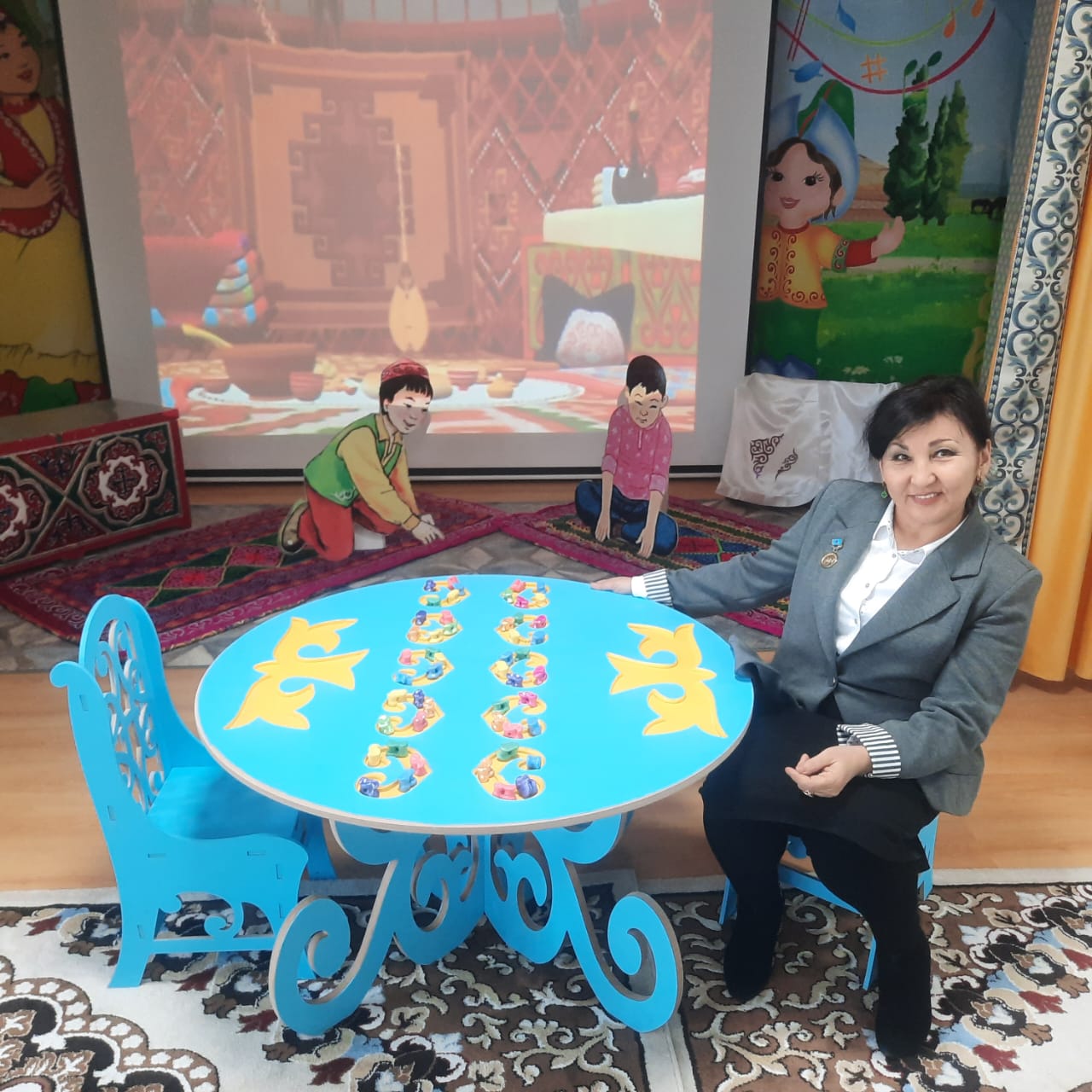 Bestemshe v Kazašských MŠ
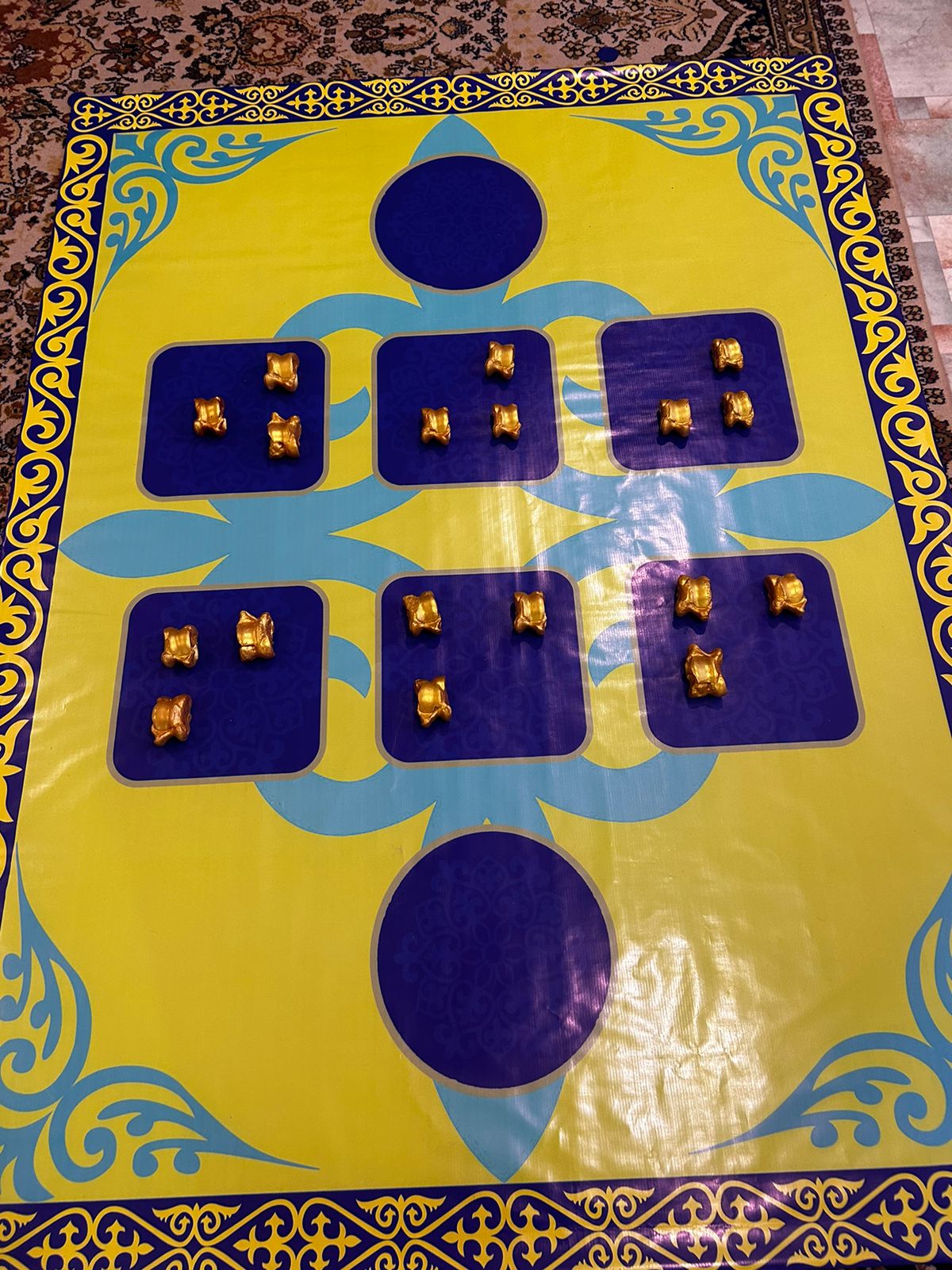 Bestemshe v Kazašských MŠ
Bestemshe v Kazašských MŠ
Bestemshe v českých mš
Aneb co zvládnou děti v MŠ
https://www.mankala.cz/skolka.php
Mankalový experiment 2020
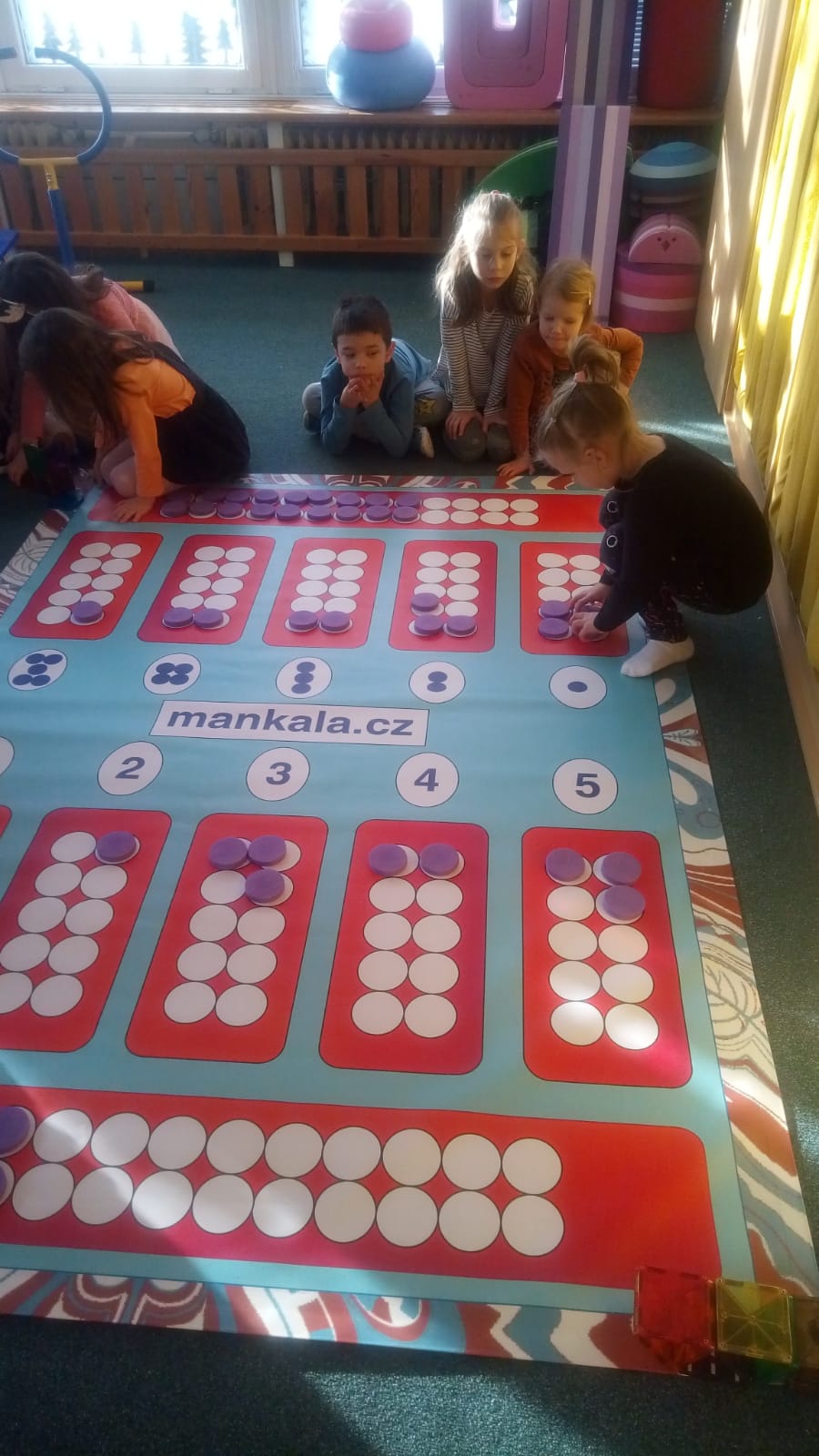 Aneb co zvládnou děti v MŠ
Hrajeme bestemshe 2024
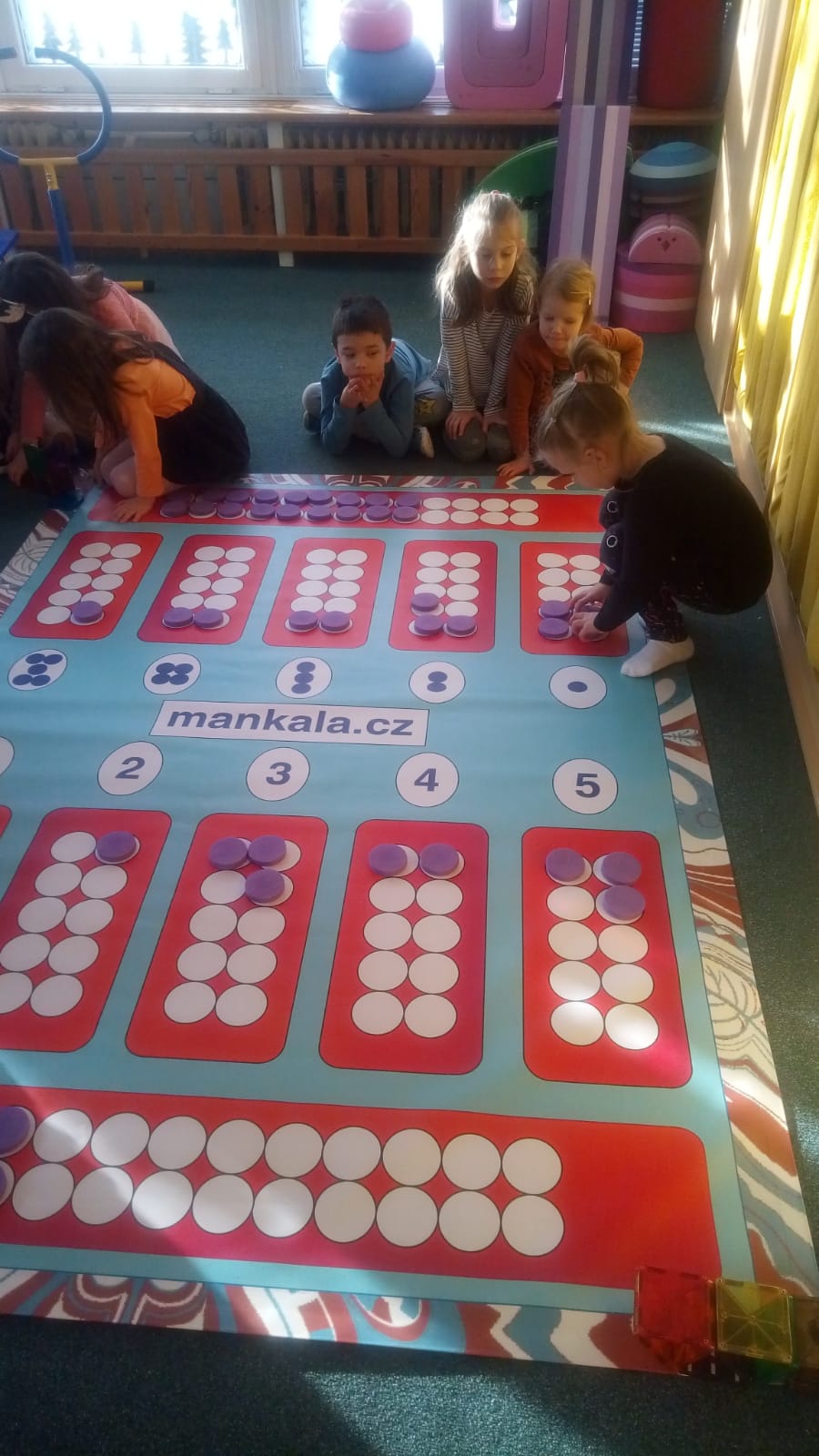 Video ze školek
Hrajeme bestemshe 2024
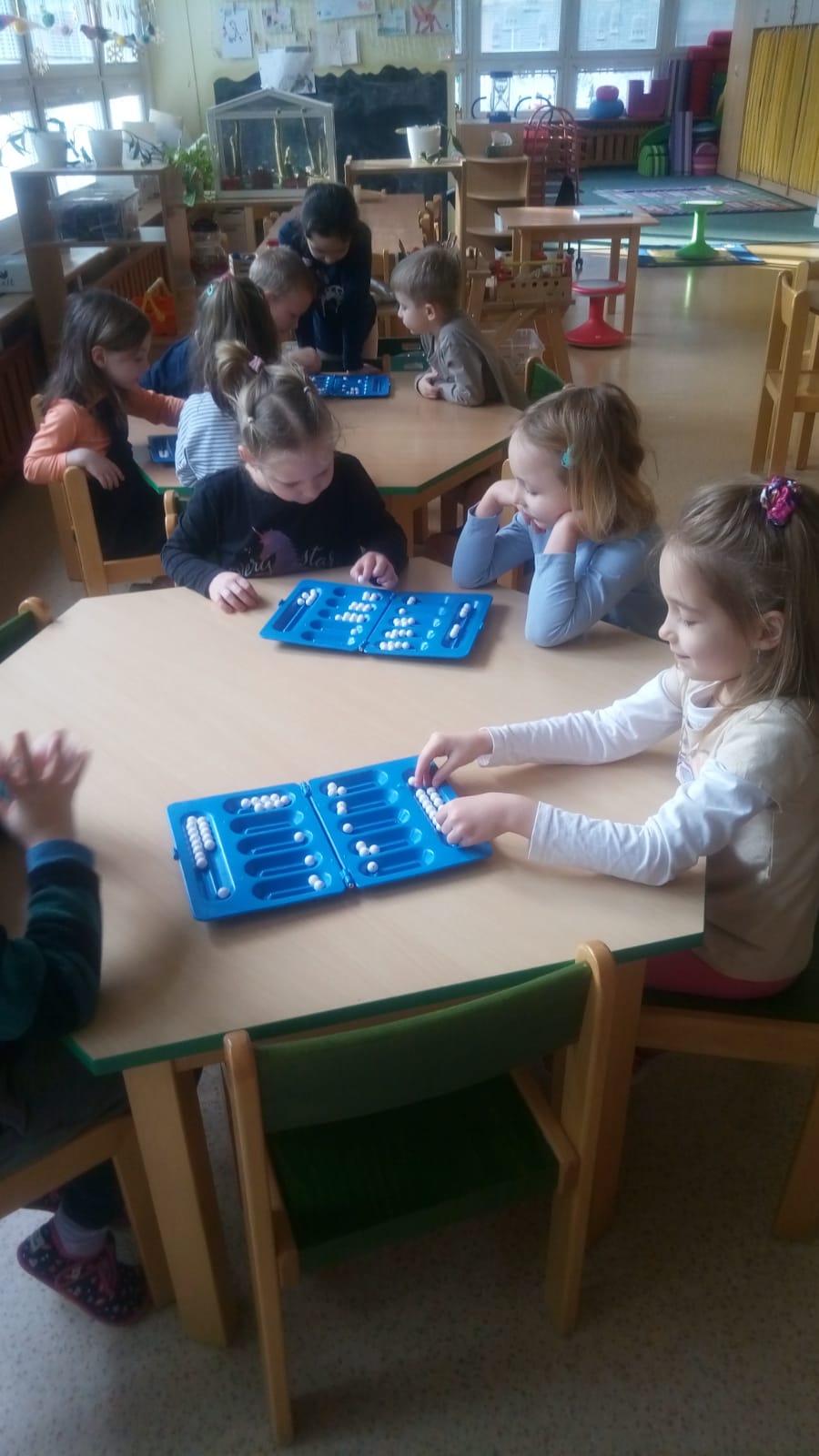 Aneb co zvládnou děti v MŠ
Hrajeme bestemshe 2024
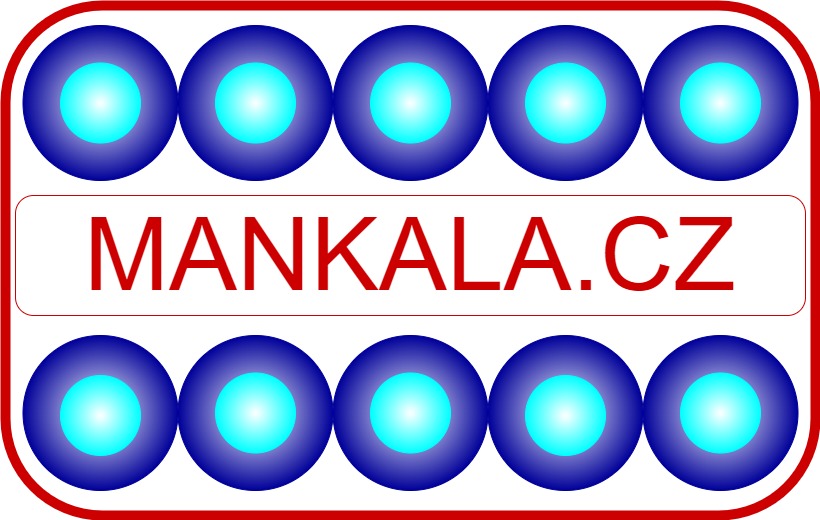 Další informace na 
www.mankala.cz

https://www.mankala.cz/skolka.php

Hana.kotinova@mankala.cz
Hana.kotinova@mensa.cz
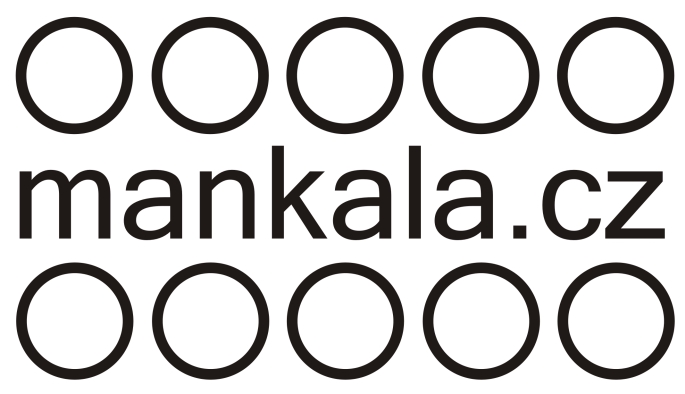 Děkuji za pozornost